PUTEVIMA BAROKATerenska nastava
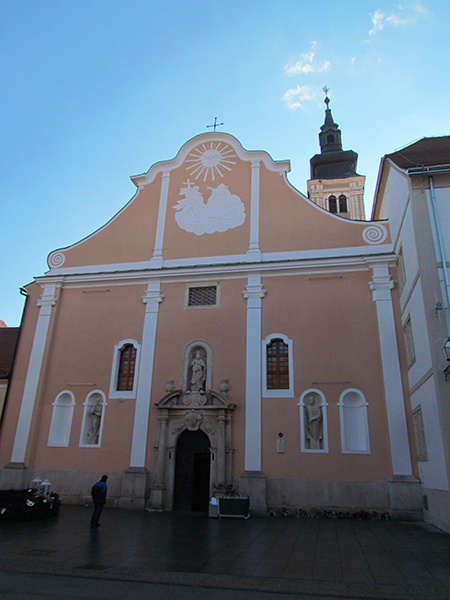 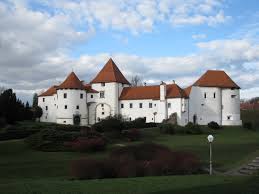 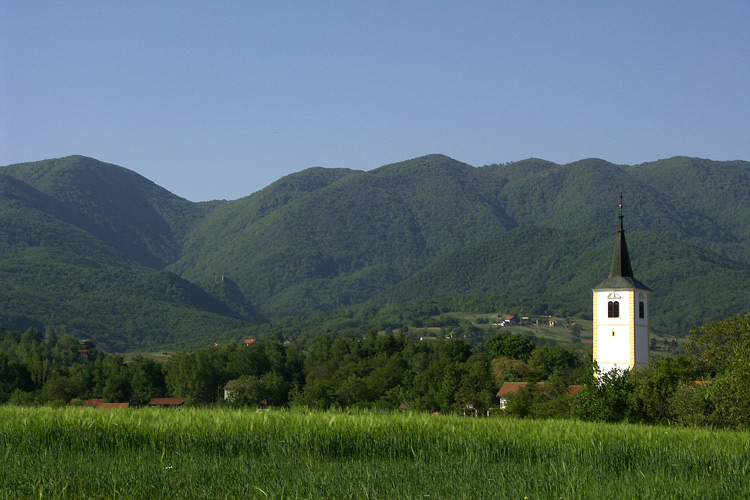 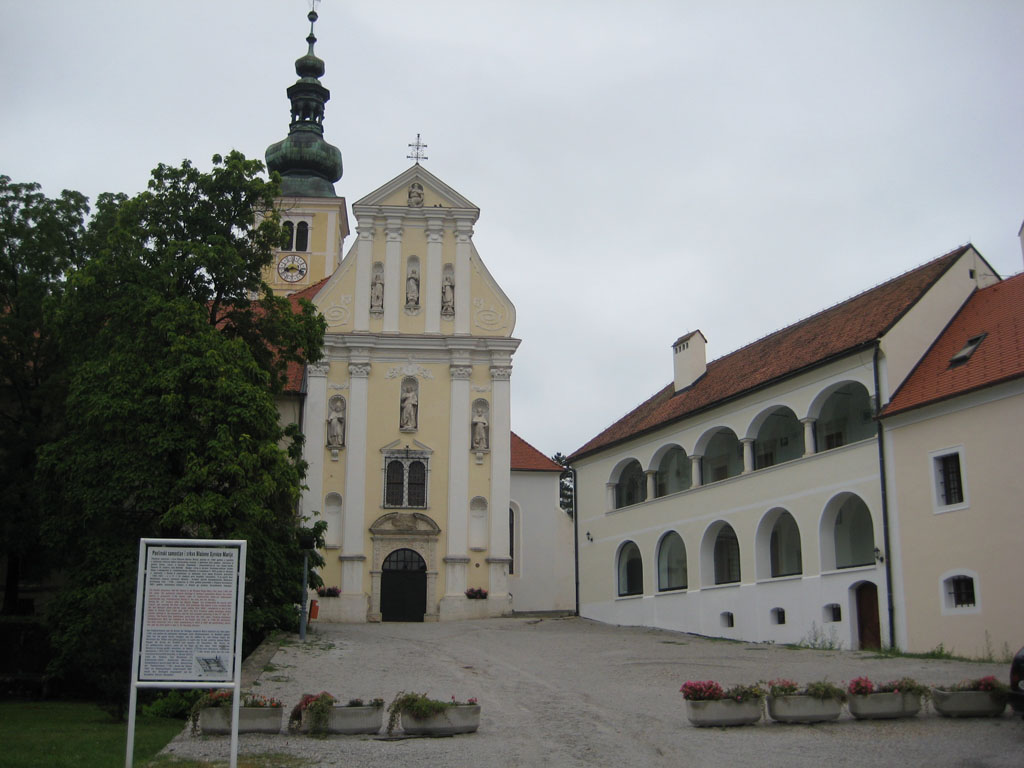 CRKVA MAJKE BOŽJE SNJEŽNE U BELCU
Današnja župna crkva Sv. Marije Snježne spominje se prvi put 1676. godine kao kapela u Kostanjevcu.
Od osobitog je značaja unutrašnjost crkve gdje zidne slike i pozlaćeni drveni inventar tvore bogati barokni ambijent. 
Pet oltara: glavni (Sv. Marije Snježne) i četiri sporedna( Sv. Barbare , Sv. Josipa , Sv. Stjepan prvomučenik i Svete Krunice)
Unutrašnjost crkve oslikana je od 1740. do 1742. godine. Glavni majstor bio je Ivan Ranger.
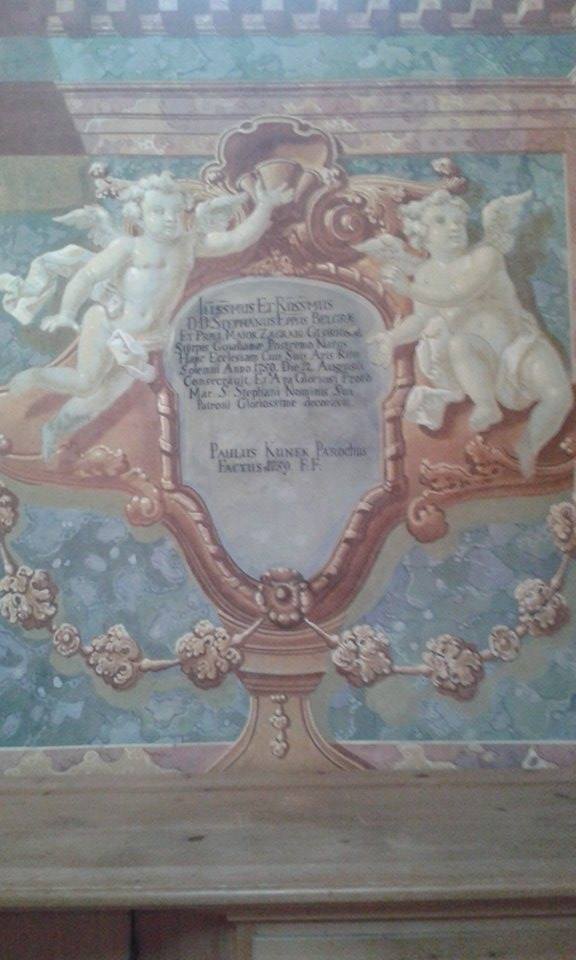 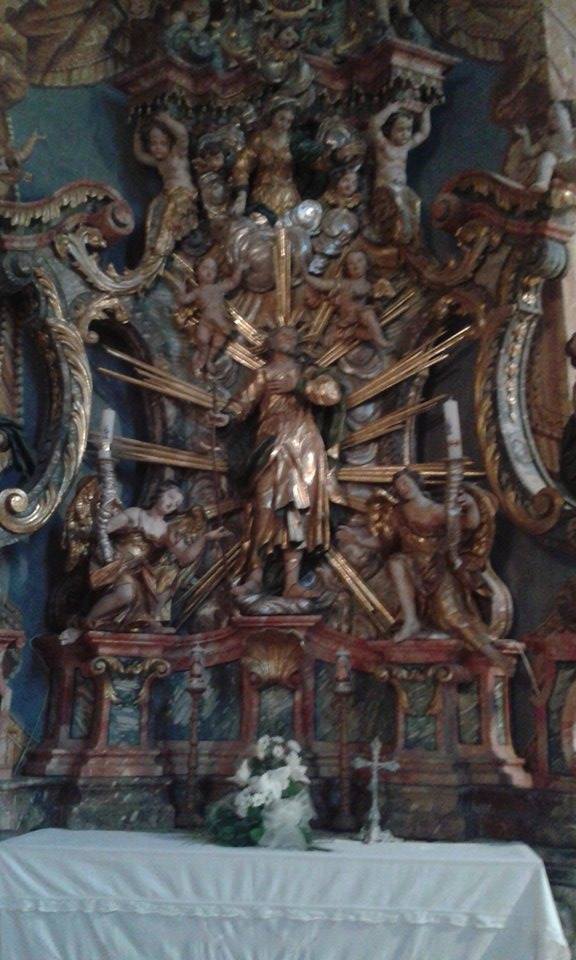 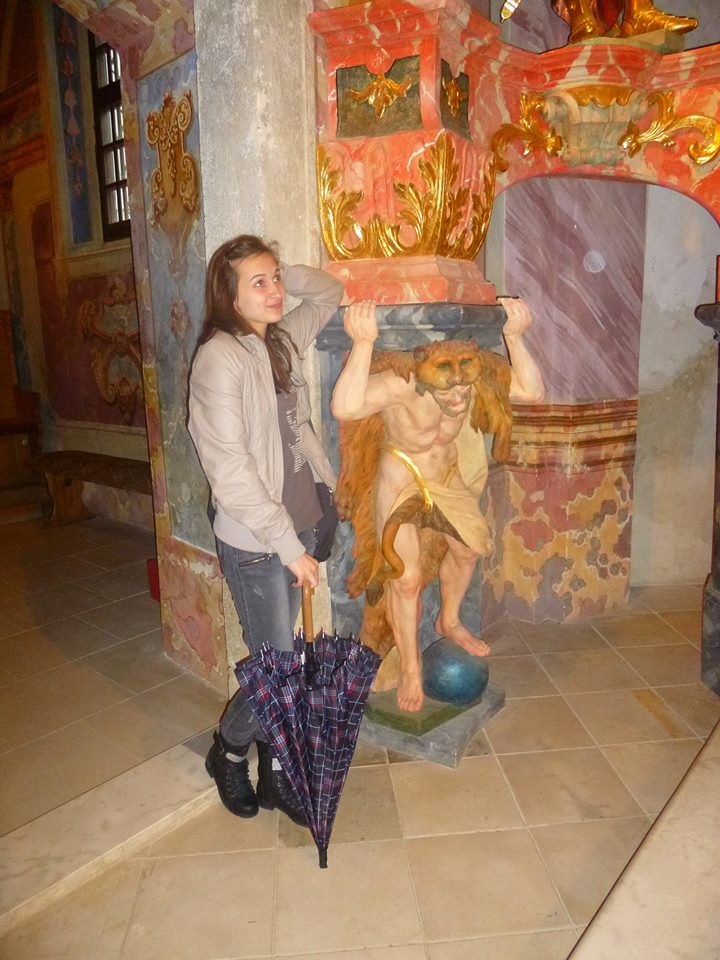 Uf kak je težak taj barok!
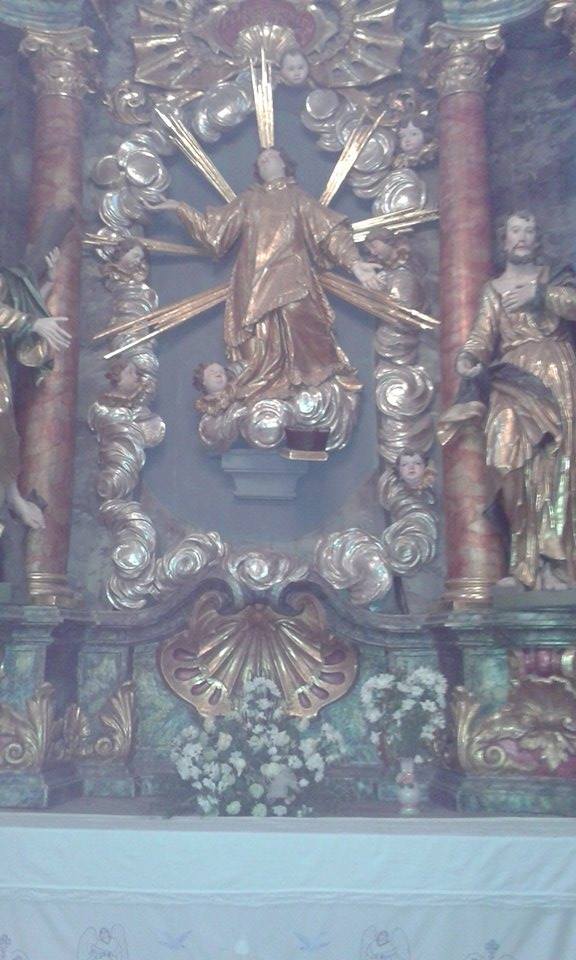 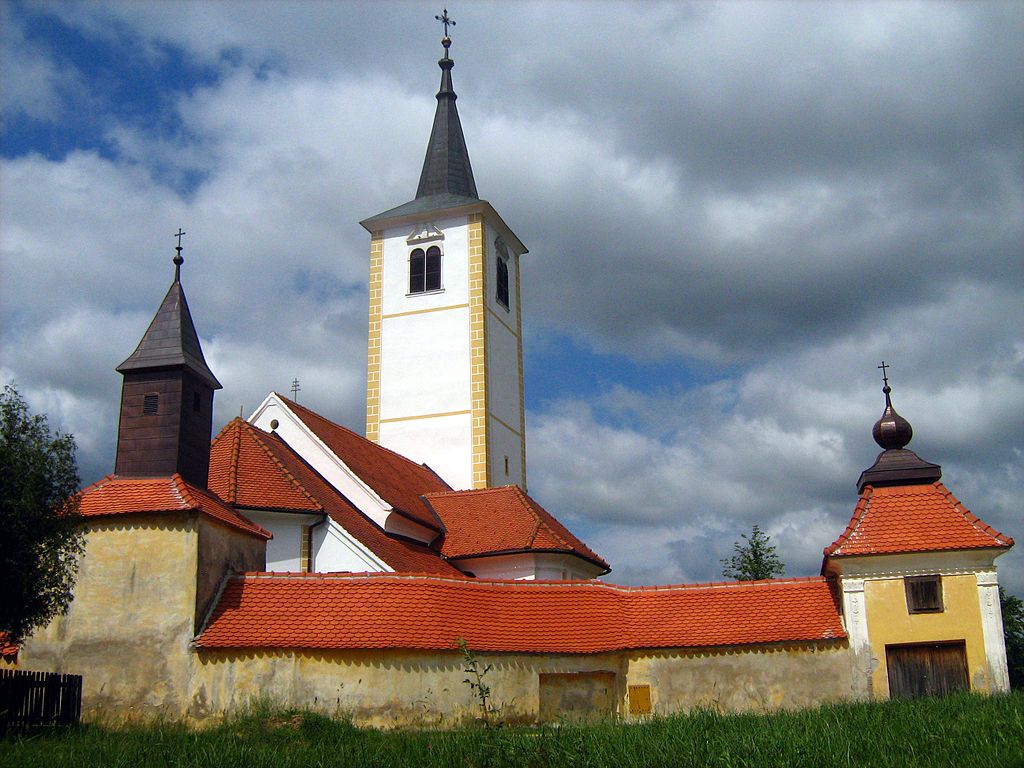 Na putu ...
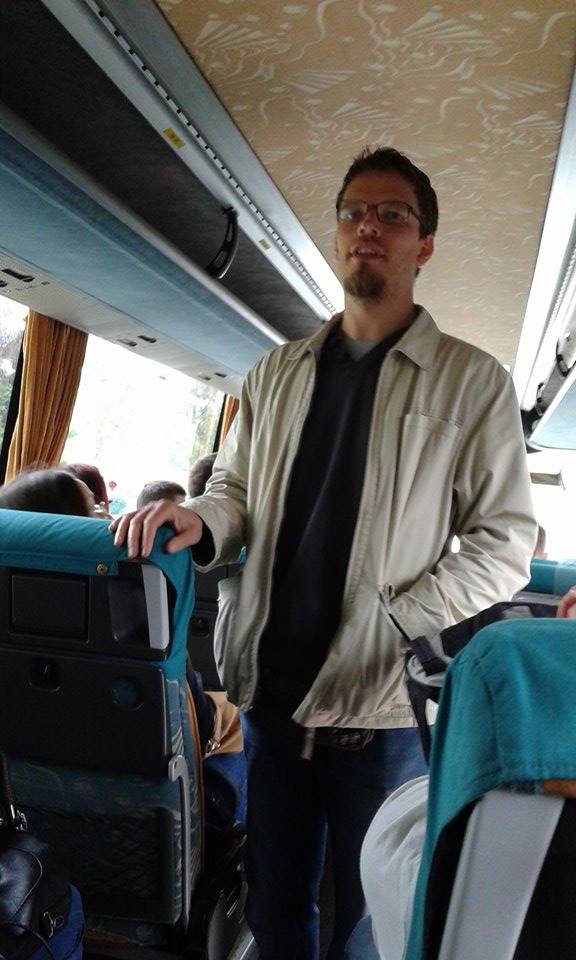 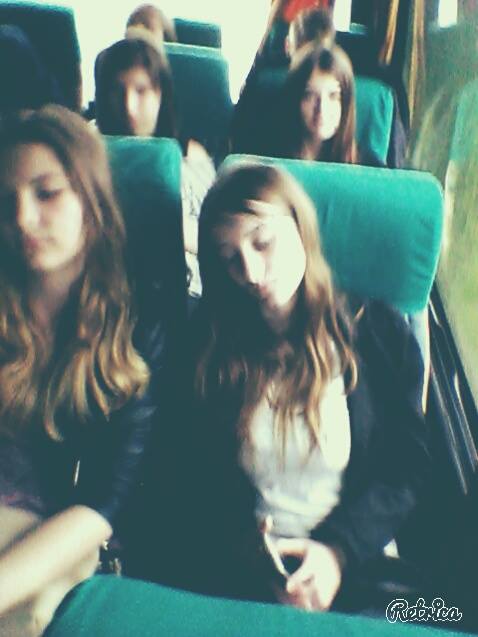 PAVLINSKI SAMOSTAN U LEPOGLAVI
Pavlinski samostan postaje kolijevkom kulturno – prosvjetnog i znanstvenog rada. Već 1503. godine osnovan je seminar pavlinskog reda, koji 1582. prerasta u gimnaziju
1656. uveden je studij filozofije, nešto kasnije i teologije, a 1674.  godine posebnom odlukom Leopolda  i pape Klementa X. pavlini dobivaju dozvolu za dodjelu doktorata iz filozofije i teologije
Najpoznatiji pavlini bili su Ivan Belostenec (autor  Gazophylaciuma) te Ivan Ranger (barokni slikar) 
Sredinom 19. stoljeća, točnije 1854.g. pavlinski samostan pretvoren je u kaznionicu koja je i danas središnja kaznionica Hrvatske. Tijekom Drugog svjetskog rata , tamo je bio logor Lepoglava 
U lepoglavskoj kaznionici jedno je vrijeme boravio i blaženi Alojzije Stepinac
Gazophylacium
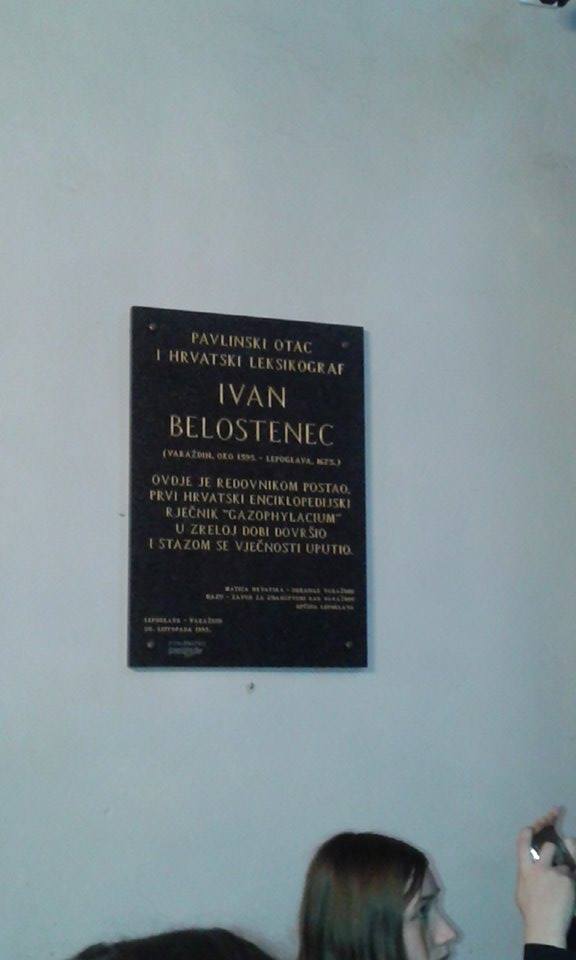 GROBLJE U VARAŽDINU
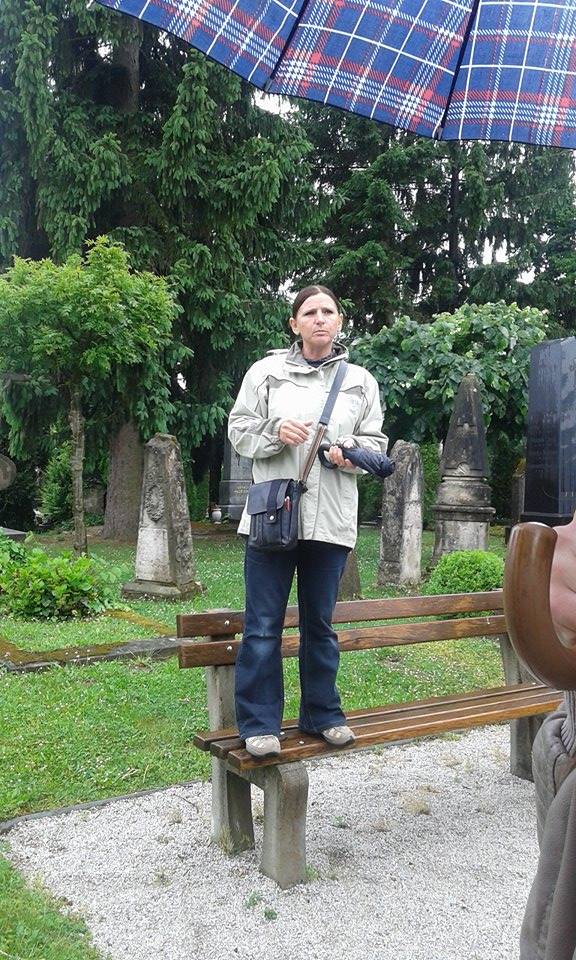 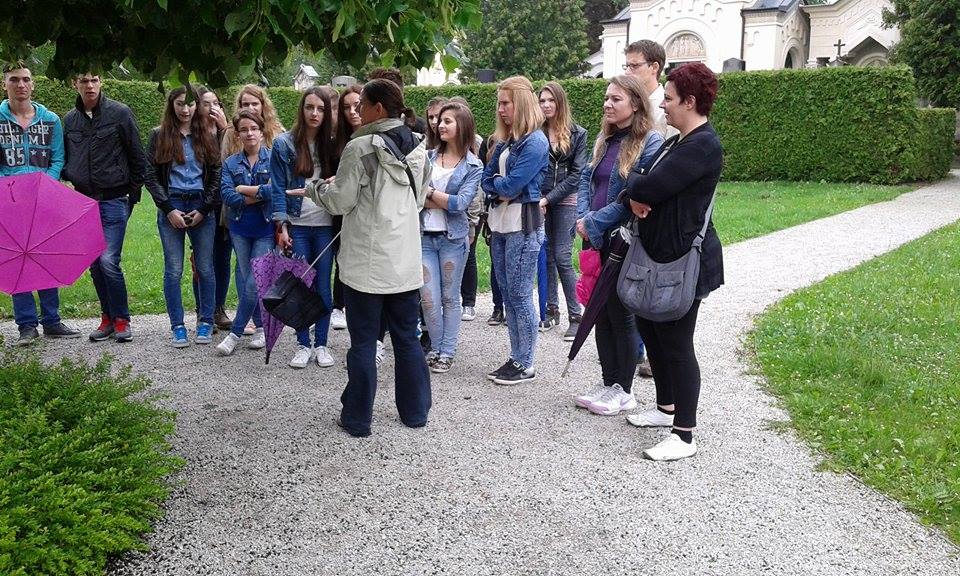 Najraniji podaci o postojanju groblja spominju se uz crkvu Sv. Ivana, dok  spisi o groblju u Varaždinu datiraju još iz 1773. godine kada je evidentiran podatak o prvom ukopu. 
Groblje je zaštićeno 1966. godine kao spomenik vrtne arhitekture i groblje kao cjelina, uz posebnu napomenu da se zaštićuju stare nadgrobne ploče i spomenici iz kraja 18. i 19. stoljeća te grobne kapele
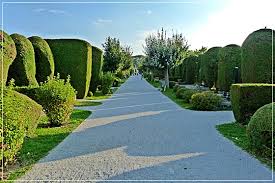 Prvi upravitelj groblja bio je Josip Matušić
Gradsko groblje Varaždin nekoliko puta je prostorno prošireno. Prvi puta do Drugog svjetskog rata, zatim do 60-ih godina prošlog stoljeća, dok je zadnje proširenje uslijedilo 1986. godine.
“ Samo ću vam kratko ispričati, to je moj posao.”
KATEDRALA U VARAŽDINU
Varaždinska katedrala posvećena je Uznesenju blažene Djevice Marije na nebo
 katedralom postaje utemeljenjem Varaždinske biskupije 5. srpnja 1997.
Sagradili su je isusovci od 1642. do1646.
Gradnja je završena do kraja 1726. godine 
Ima 6 pobočnih kapela u kojima se nalaze dvije galerije
Kao idejni tvorac i voditelj gradnje spominje se isusovac Juraj Matota, a samu gradnju financirao je grof Gašpar Drašković.
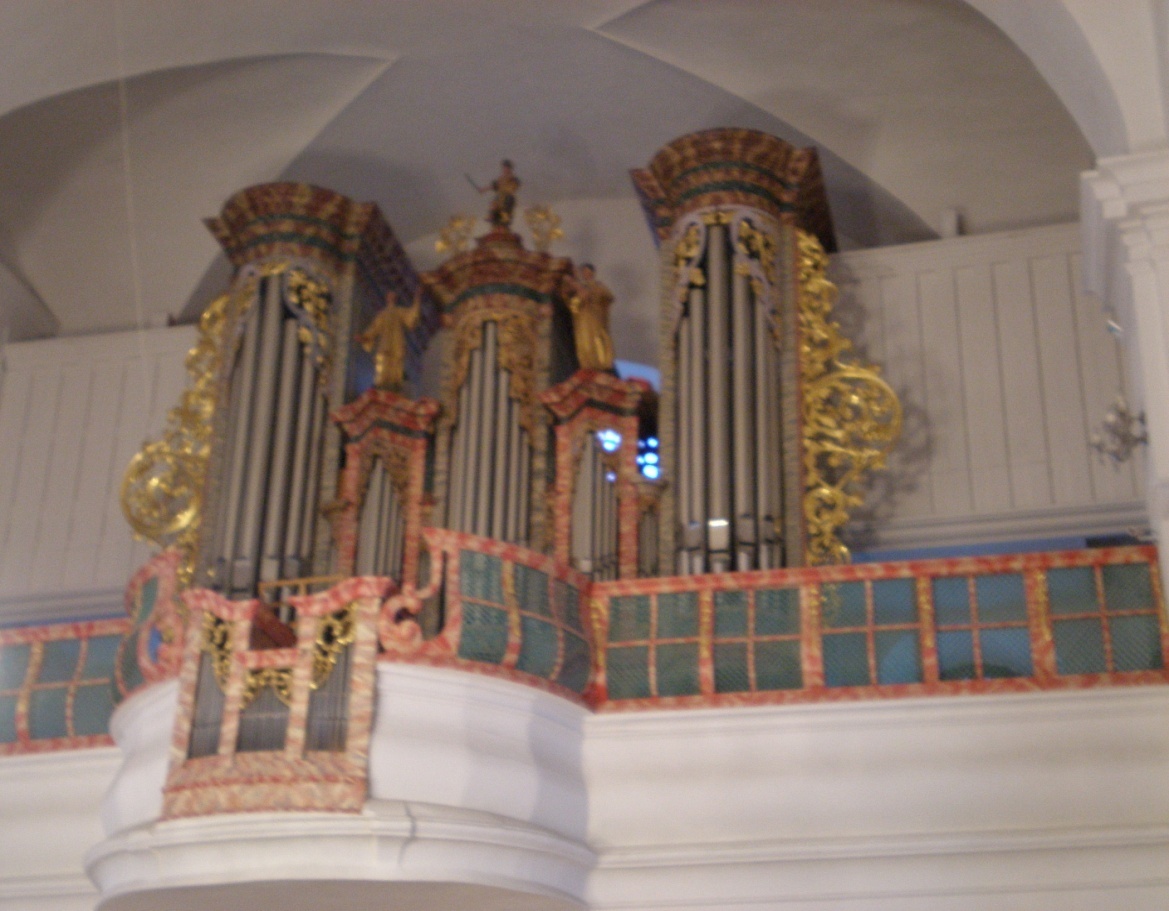 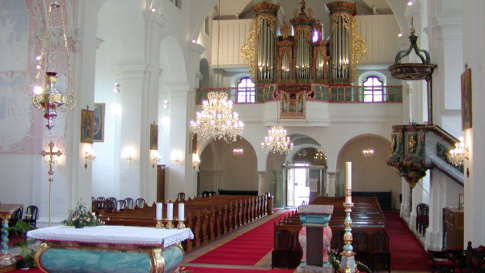 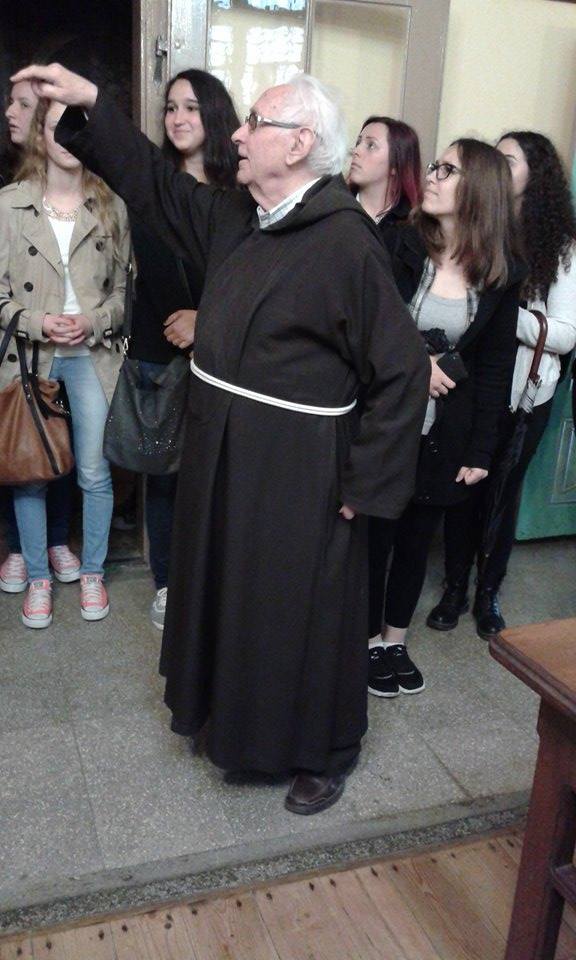 S fra Bonom u kapucinskom samostanu i crkvi
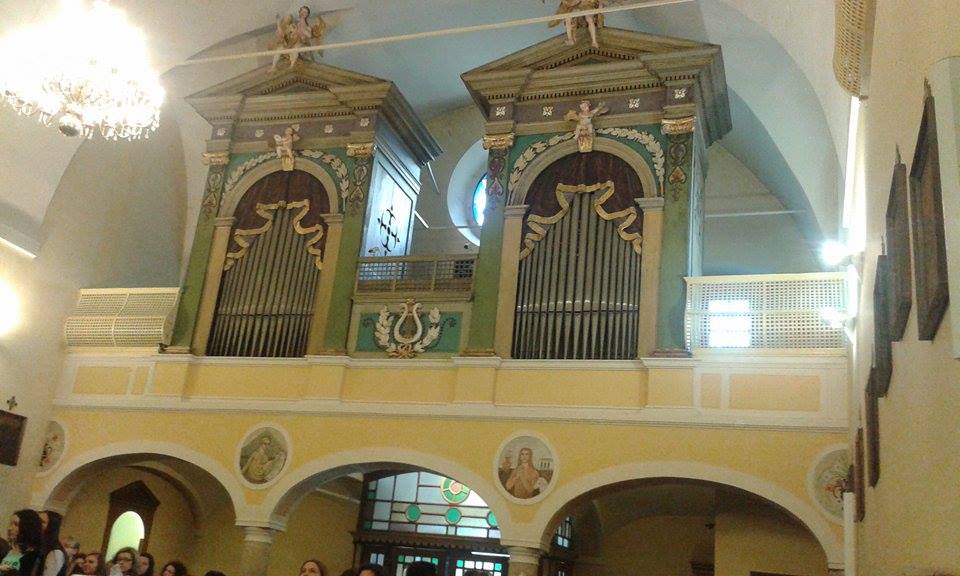 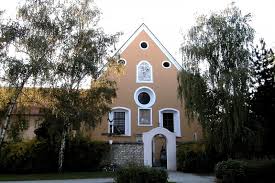 Kapucinski red je samostalni ogranak franjevačkog Reda - Reda Manje Braće - osnivač sv. Franjo Asiški. 
Počeci kapucinskog reda seže u 1525. g. – franjevci su se odlučili za reformu unutar franjevačkog reda, te se odijelila sa željom da se vrati na izvorni put svoga utemeljitelja. 
Glavni zahtjev toga reformnog pokreta bilo je strogo opsluživanje siromaštva u duhu sv. Franje. Siromaštvo zato postaje glavna karakteristika kapucina kroz čitavu njihovu povijest, što se posebno odražavalo u vanjskoj arhitekturi i po unutarnjem izgledu kapucinskih crkvi i samostana.
Kapucini su dobili ime po svome redovničkom odijelu na kojem se posebno isticala dugačka kapuljača - kapuca.
MUZEJ KUKACA
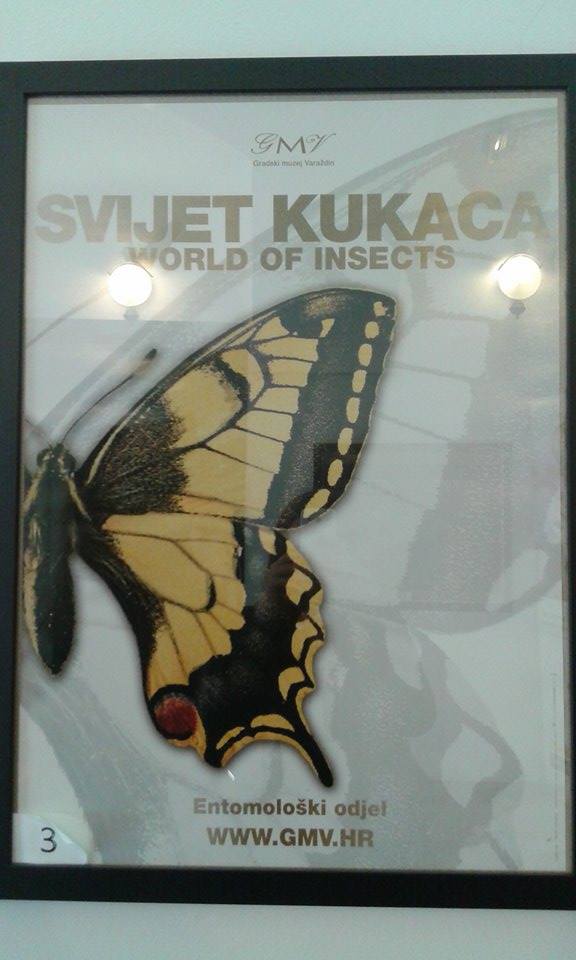 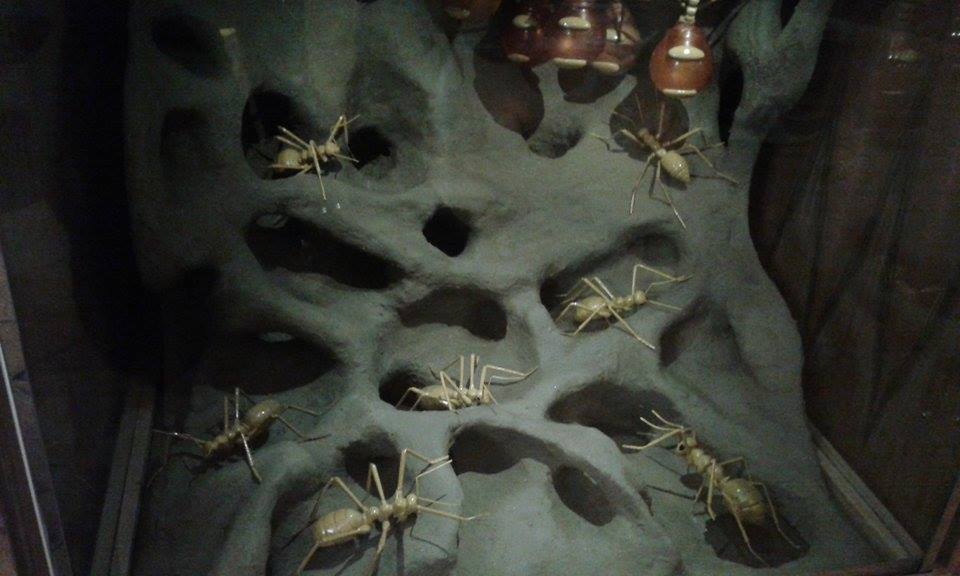 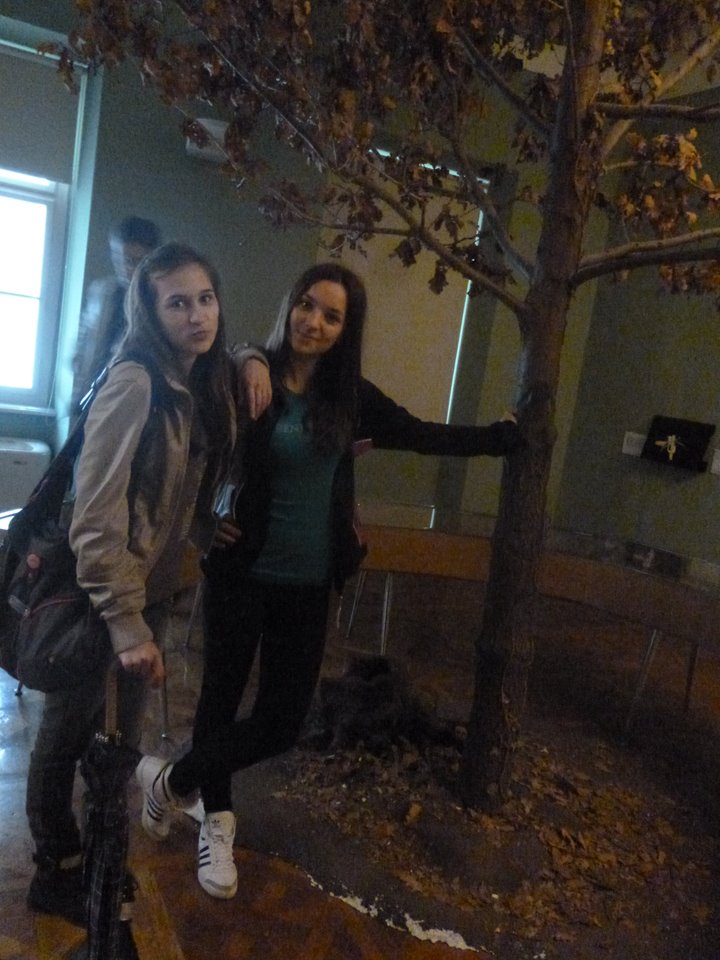 Bube su u glavi. . .
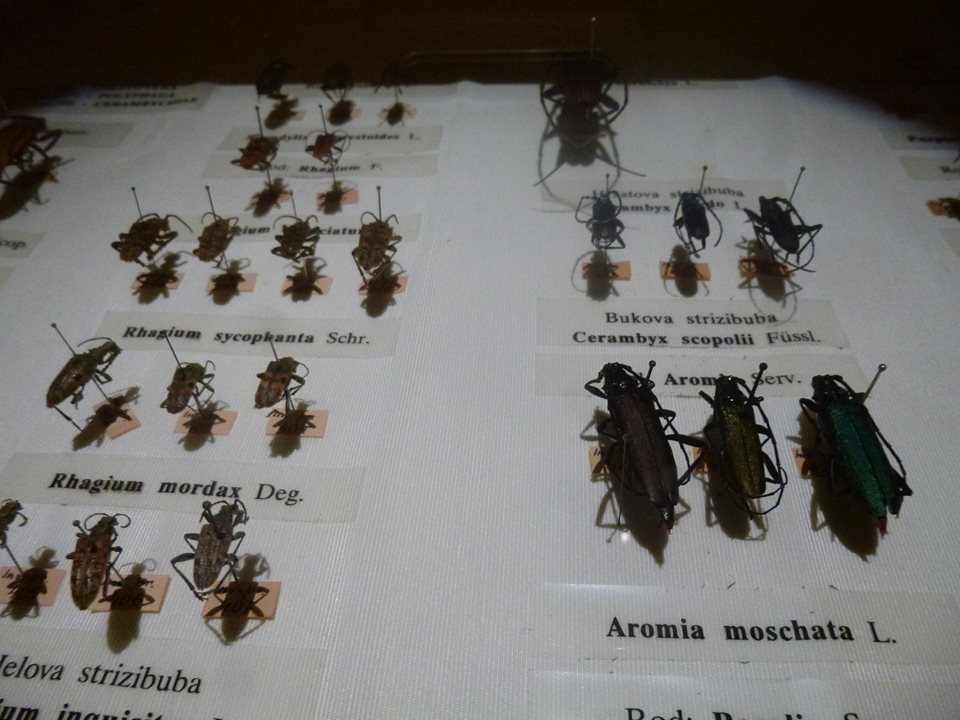 U klasicističkoj palači Hercer od 1954. godine smješten je Entomološki odjel Gradskog muzeja Varaždin, u kojemu se čuva vrijedna i jedinstvena zbirka najvećeg varaždinskog prirodoslovca, gimnazijskog profesora te utemeljitelja i prvog kustosa toga Odjela Franje Košćeca.
Zbirka prof. Košćeca predstavljena je u stalnom postavu pod naslovom Svijet kukaca, koji je koncem 90-ih godina prošloga stoljeća obnovljen, a prema stručnjacima i publici koja ga posjećuje jedan je od najljepših takve vrste u Europi.
... slike iz muzeja ...
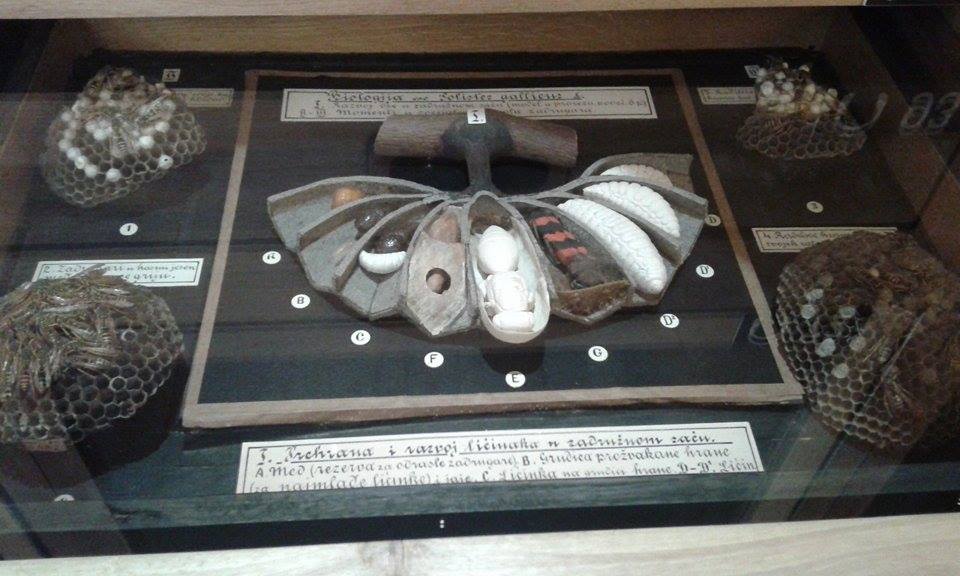 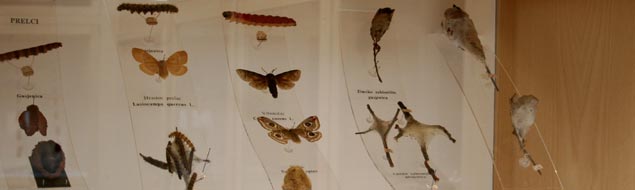 STARI GRAD VARAŽDIN
Stari grad Varaždin je tvrđava u gradu Varaždinu 
U njemu je danas smješten Gradski muzej Varaždin 
Tvrđava se prvi put spominje u 12. st. 
U 14. st. dolazi pod vlast grofova Celjskih 
Prvu velika obnova dogodila se u 16. st.
Obitelj  Erdödy obnavlja ju u baroknom stilu
ZANIMLJIVOST
Stari Grad nalazi se ne poleđini, danas nevažeće, hrvatske novčanice od 5 kuna
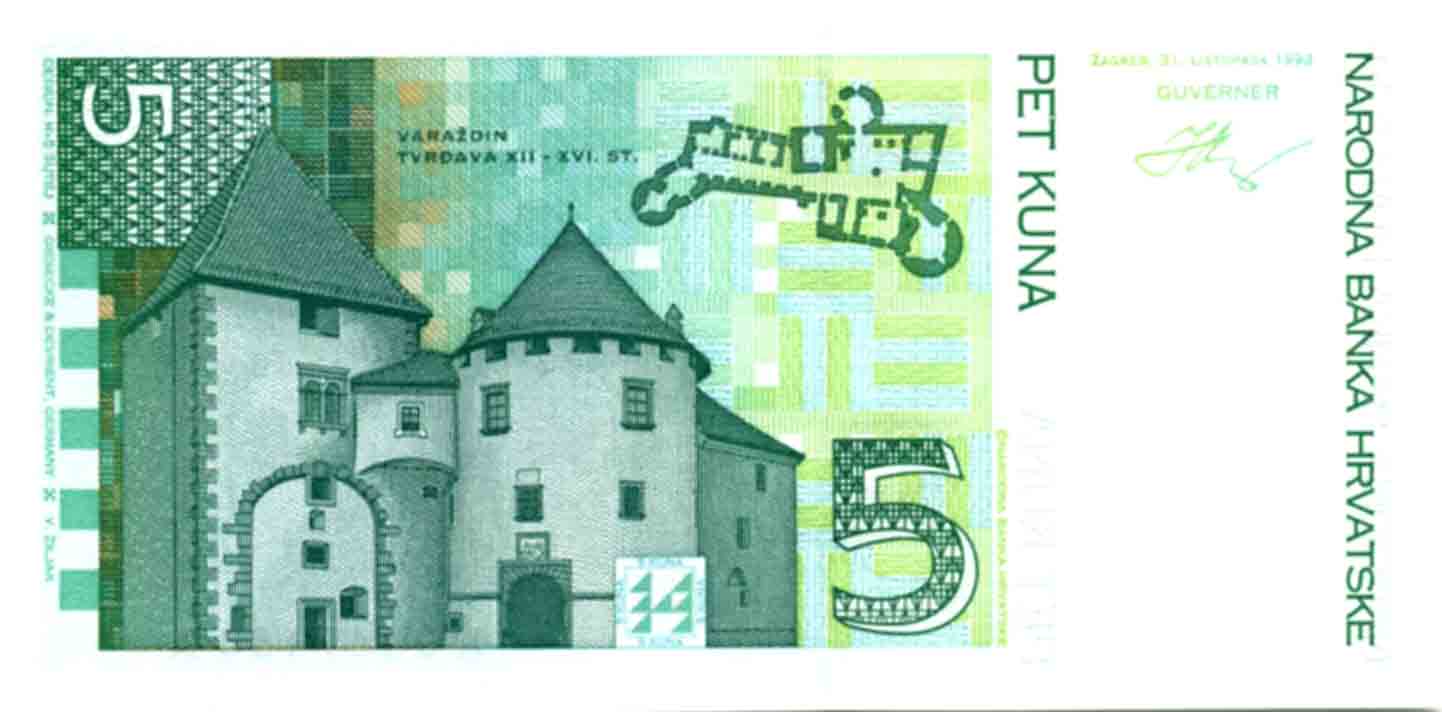 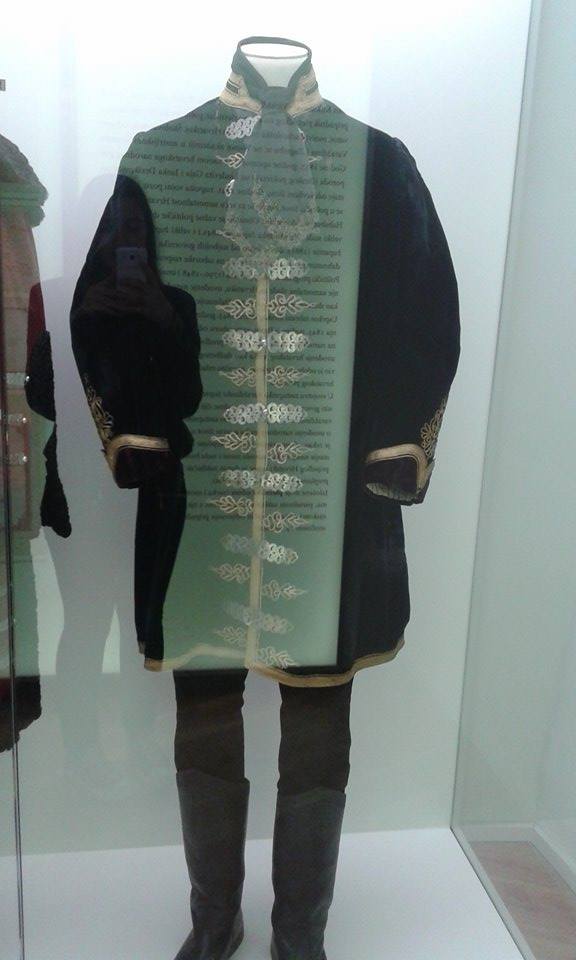 Dej zamisli da takev dojdem h Lunu. . .
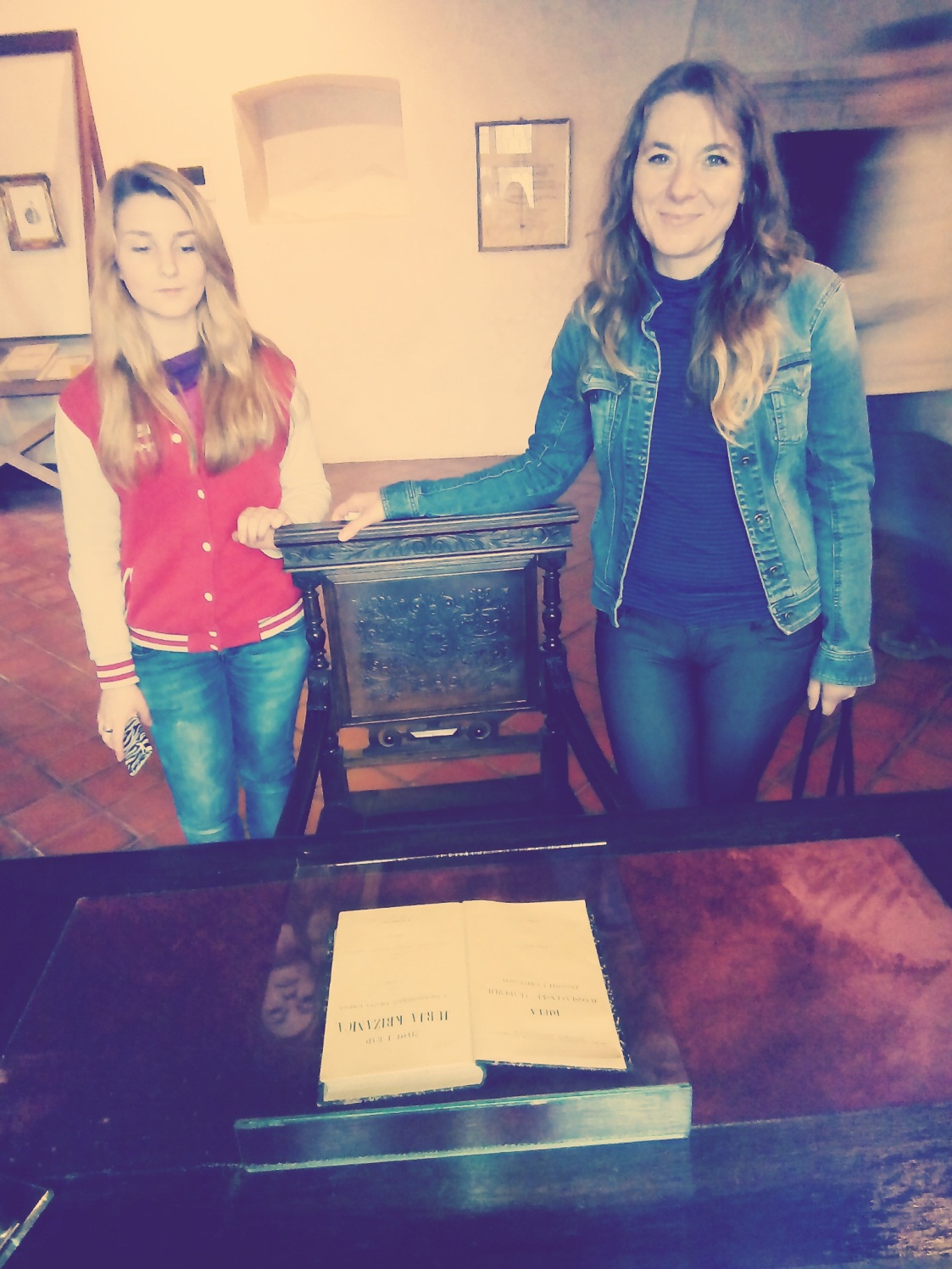 Za ovim je stolom sjedio Vatroslav Jagić, poznati hrvatski jezikoslovac
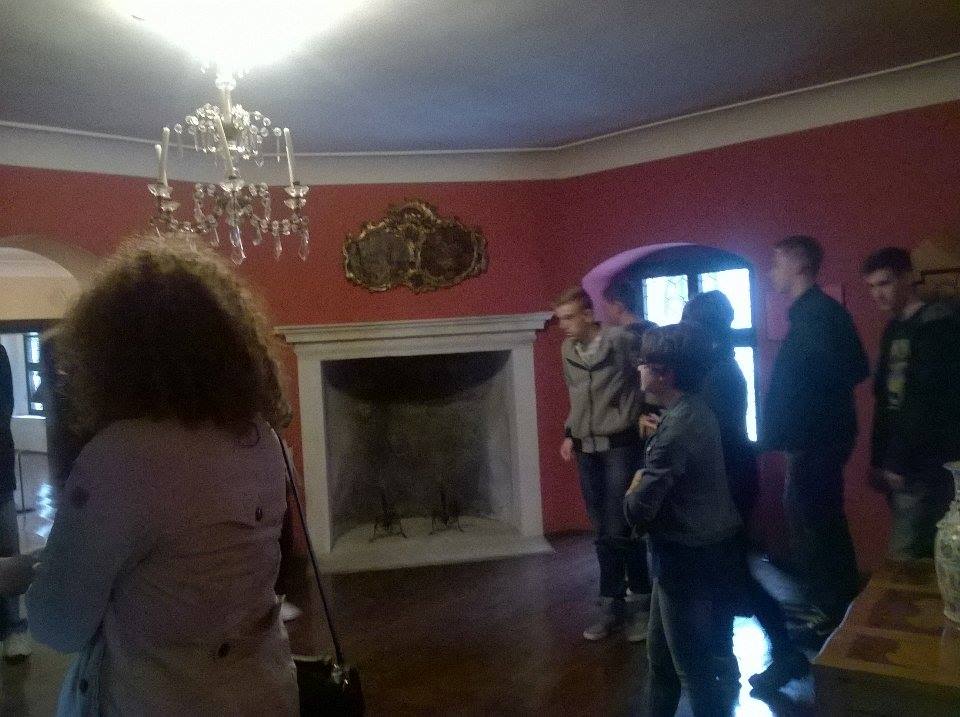 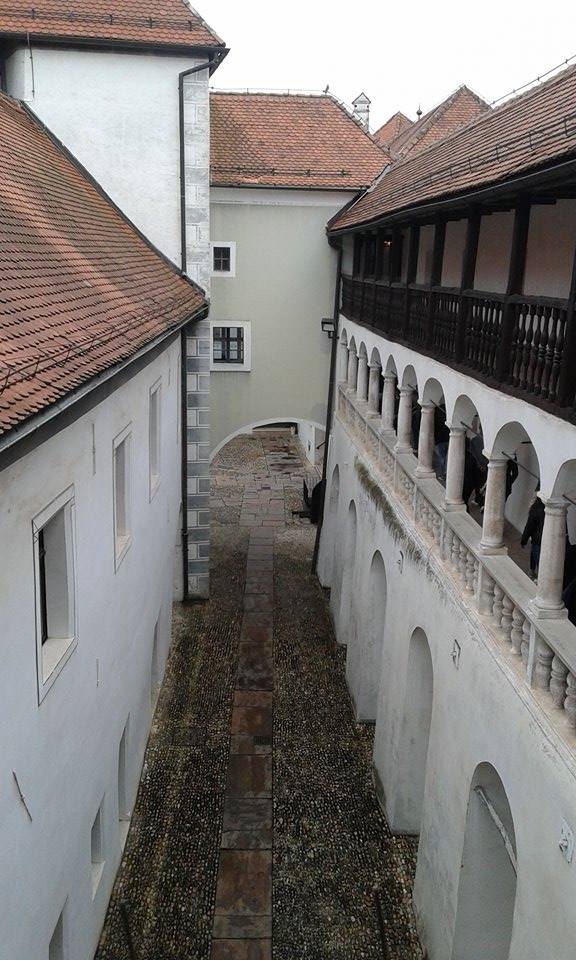 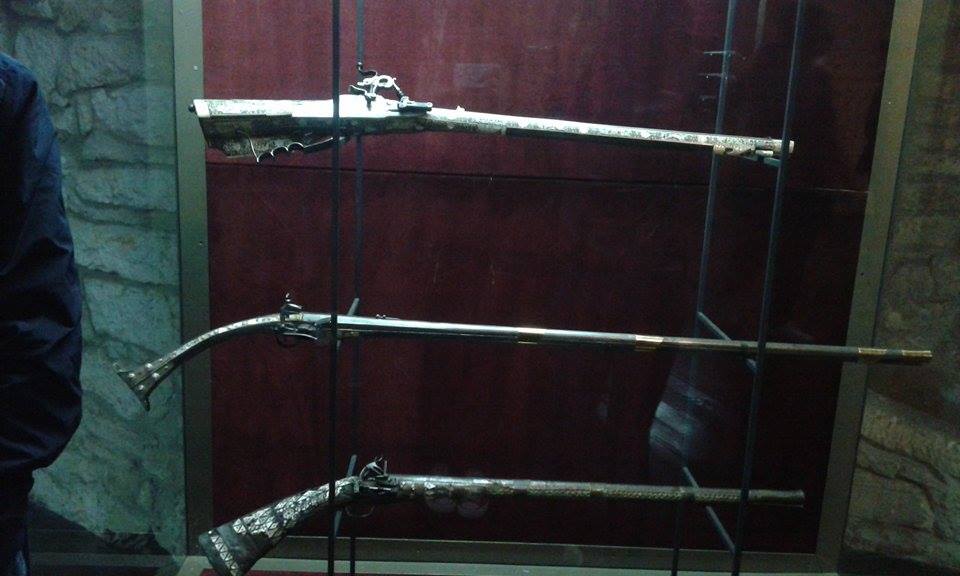 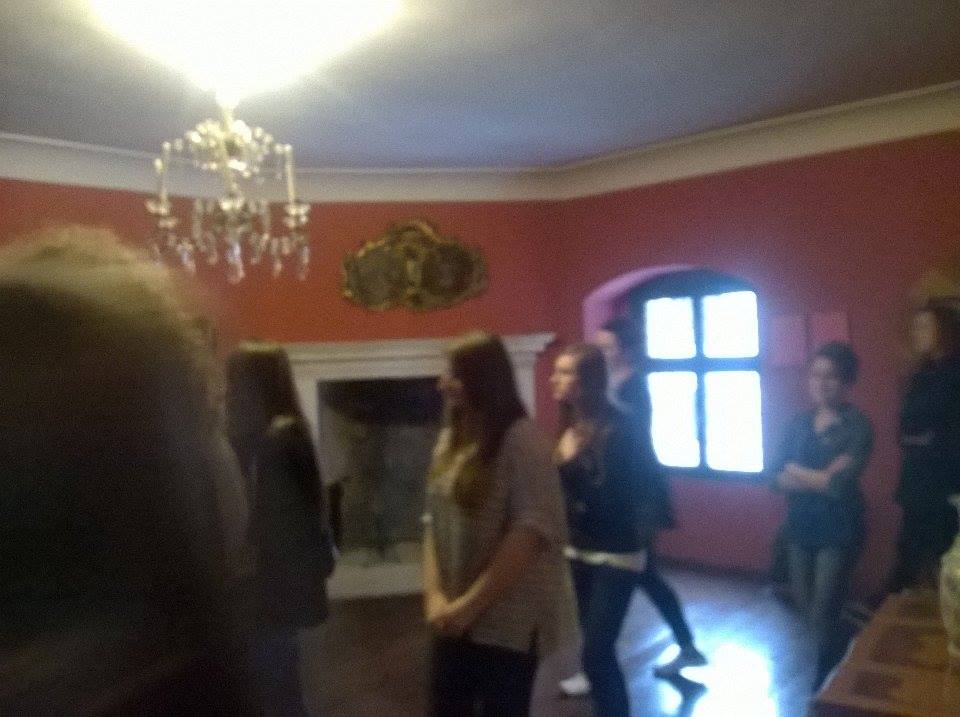 Stari interijeri i barokni wc
... profesor je bio gladan ...
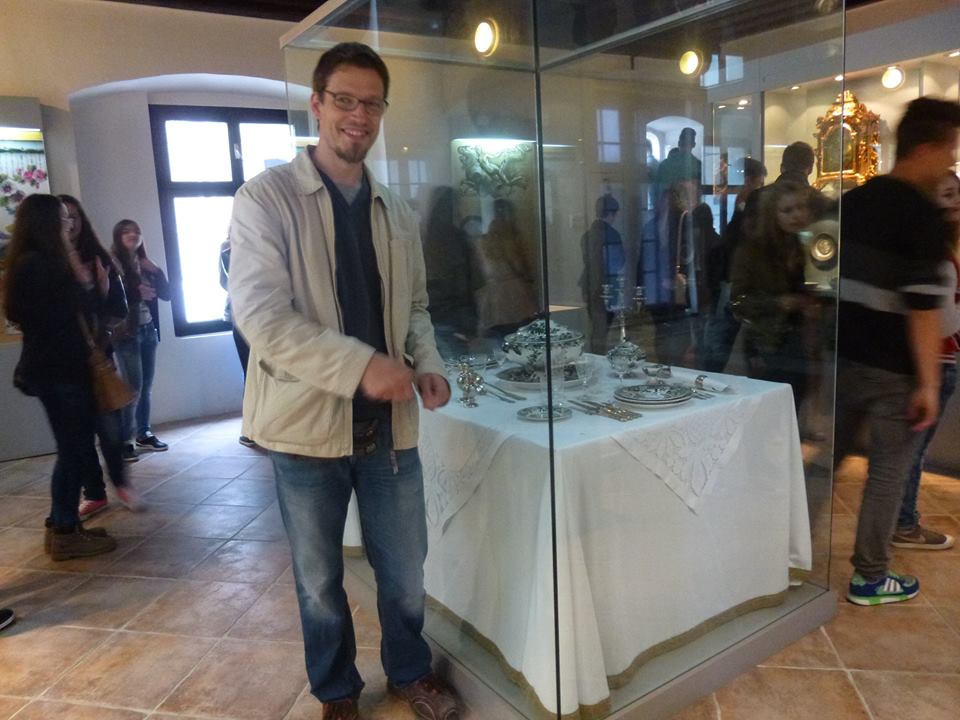 ... neki su bili umorni ...
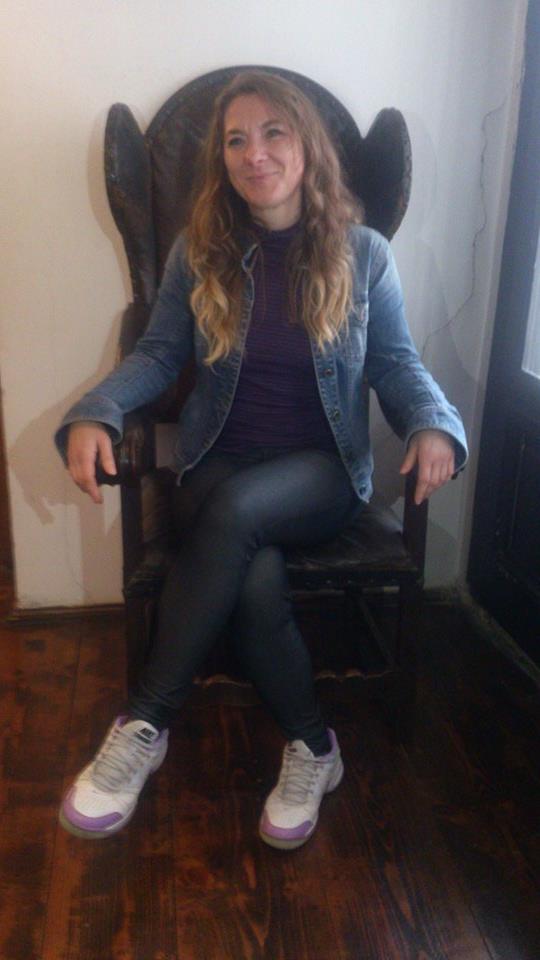 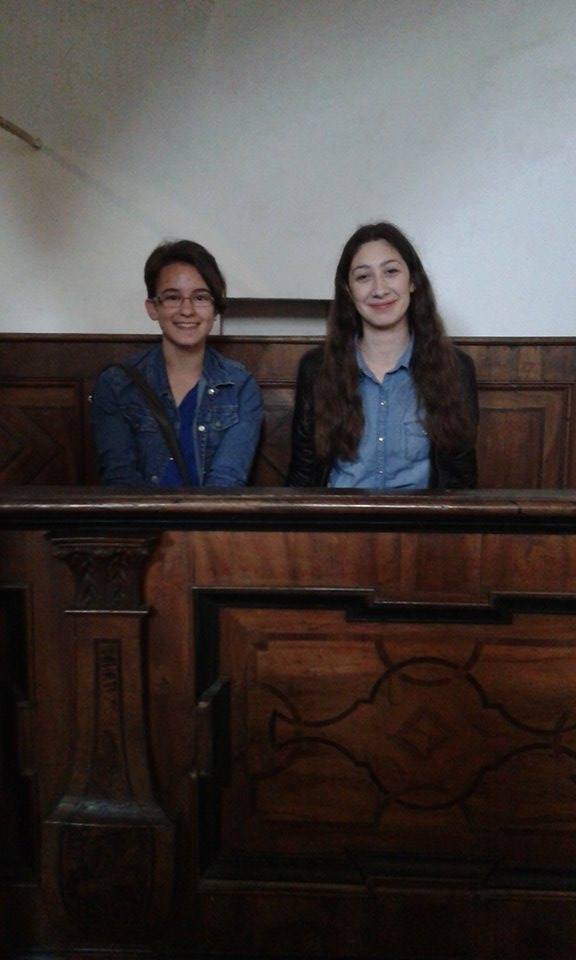 kišobrani u prvom planu ...
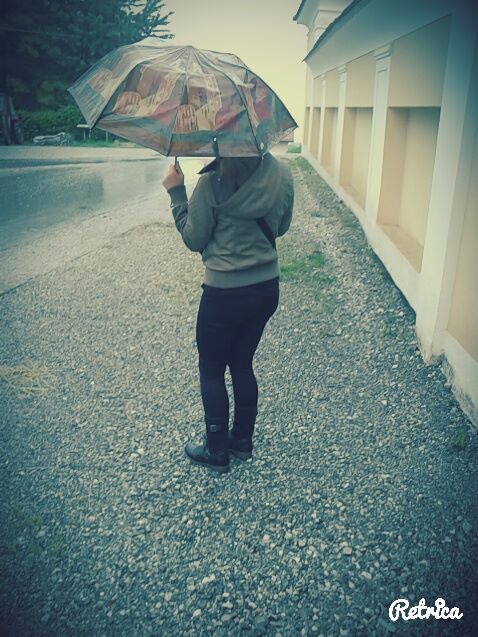 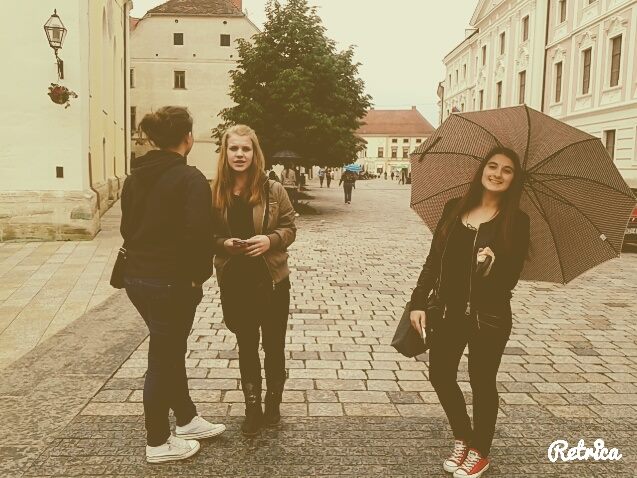 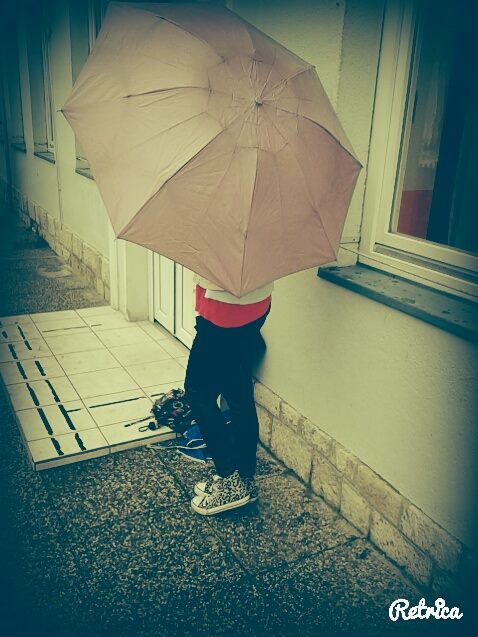 SELFIE
“ Ke je mene ove trebale, mogla sam doma ostati .”
Naslikavanje ...
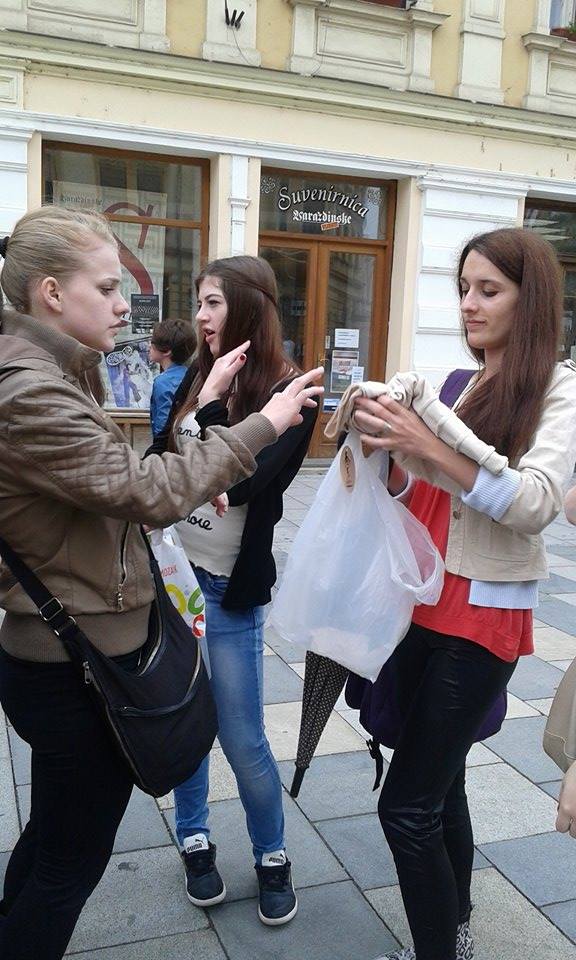 Idem da malo pjevam i da učim varaždinski,  
da vidim dal  još gore živi Grgur Ninski . . .
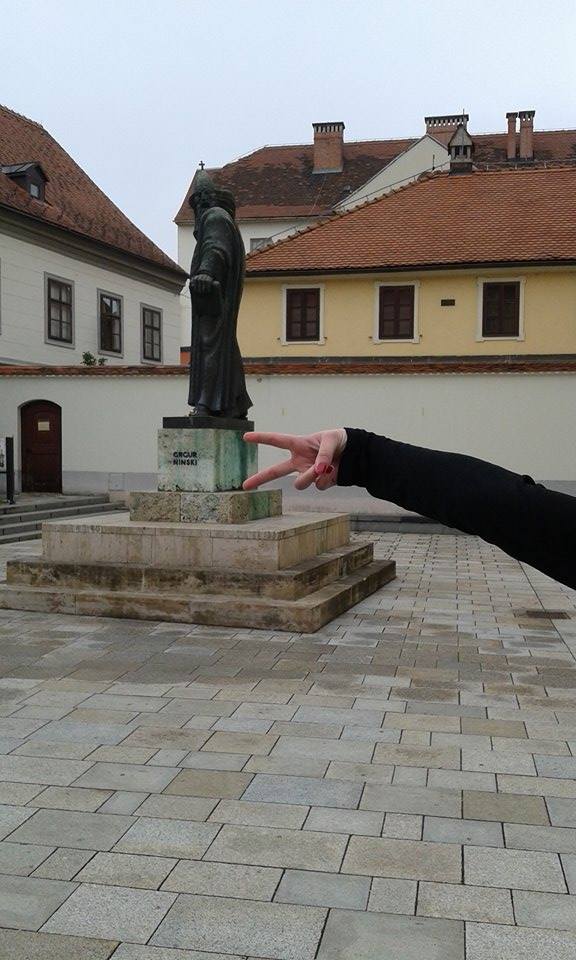 ... bili smo gladni ...
... već su došli po nas ...
Šećer na kraju ....
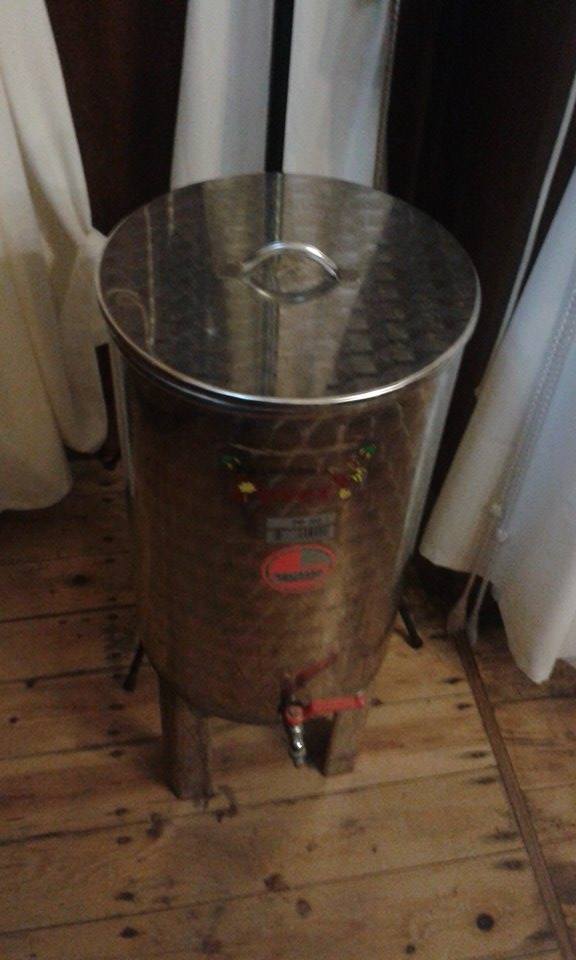 PREZENTACIJU NAPRAVIO : 2.U.